Fungsinon linier
FUNGSI NON LINIER
Fungsi non Linier dapat berupa fungsi Kuadrat, fungsi Eksponen, fungsi Logaritma, fungsi pecahan, dll. 
Gambar dari fungsi non linier ini bukan suatu garis lurus, melainkan suatu garis lengkung. 
Fungsi kuadrat disajikan dalam gambar berupa suatu parabola vertikal & horizontal.
Fungsi rasional yang gambarnya berbentuk hiperbola, fungsi kubik, lingkaran & elips.
FUNGSI KUADRAT
Fungsi Kuadrat adalah Fungsi yang pangkat tertinggi dari variabel adalah dua.
Bentuk umum dari fungsi Kuadrat :
y = f (x) = ax2 + bx + c 
dimana : Y = Variabel terikat 
			X=Variabel bebas
		     a, b= koefisien,    Dan a ≠ 0
			c = konstanta.
CARA MENGGAMBAR FUNGSI KUADRAT
a. Dengan cara sederhana 
	(curve traicing process) 

b. Dengan cara matematis 
	(menggunakan ciri-ciri yang penting)
CURVE TRAICING PROCESS
Yaitu dengan menggunakan tabel x dan y, dimana kita tentukan dulu nilai x sebagai variabel bebas, maka dengan memasukkan beberapa nilai x kita akan memperoleh nilai y.
Misalkan y = x2 - 5x + 6



Kemudian kita plotkan masing-masing pasangan titik tersebut.
CURVE TRAICING PROCESS
CARA MATEMATIS
Yaitu dengan menggambarkan ciri-ciri penting dari fungsi kuadrat, diantaranya :
1.Titik potong fungsi dengan sumbu y, pada x=0, maka y=d. Jadi titiknya adalah A(0,d).
2.Titik potong fungsi dengan sumbu x, pada y=0,maka kita harus mencari nilai Diskriminan (D) terlebih dahulu: 
 	Nilai diskriminan ini akan menentukan apakah parabola vertikal memotong, menyinggung dan atau tidak memotong maupun menyinggung sumbu x.
CARA MATEMATIS
Jika nilai D = b2 – 4ac adalah negatif maka tidak terdapat titik potong pada sumbu x.
Jika nilai D = b2 – 4ac adalah positif maka terdapat dua titik potong pada sumbu x. 
	yaitu pada titik :

	titik : (x1 , 0) dan (x2 , 0) 
Jika nilai D = b2 – 4ac adalah nol maka terdapat satu titik potong dengan sumbu x.  Titik :
CARA MATEMATIS
3.Titik puncak, yaitu titik dimana arah dari grafik fungsi kuadrat kembali ke arah semula.
	Titik puncak :


4.Sumbu simetri adalah sumbu yang membagi/membelah dua grafik fungsi kuadrat tersebut menjadi dua bagian yang sama besar. 
	Sumbu simetri :
CONTOH
Gambarkan grafik fungsi y = x2 - 5x + 6. 
1.Titik potong fungsi dengan sumbu y, pada x=0, maka y=6. Jadi titiknya adalah A(0,6).
2.Titik potong fungsi dengan sumbu x, pada y=0,
	D = b2 – 4ac = (-5)2 – 4(1)(6) = 25 – 24 = 1
	Karena D=1 > 0, maka terdapat dua buah titik potong dengan sumbu x.
jadi titiknya B1 (3,0)
jadi titiknya B2 (2,0)
CONTOH
3.Titik puncak : 


4. Sumbu simetri :
CONTOH
Grafik
A(0,6)
B2 (2,0)
B1 (3,0)
Penyelesaian Persamaan Kuadrat
Nilai pengganti x yang memenuhi persamaan kuadrat
	 ax2 + bx + c = 0 disebut penyelesaian persamaan kuadrat.
Beberapa cara untuk menyelesaikan (mencari akar-akar) persamaan kuadrat :
Memfaktorkan 
Melengkapkan kuadrat sempurna
Menggunakan rumus kuadrat (rumus abc)
Memfaktorkan
Sebelum akan dibahas mengenai aturan faktor nol. 
Aturan faktor nol menyatakan bahwa hasil kali sebarang bilangan dengan bilangan nol adalah nol. 
	Misalkan 2 × 0 = 0, 0 × 9 = 0 atau 0 × 0 = 0. 
Jadi jika hasil kali dua bilangan sama dengan nol maka salah satu atau kedua bilangan tersebut adalah nol. 
Secara simbolik dinyatakan bahwa 
	jika ab = 0 maka a = 0 atau b = 0 . 
Kata atau pada ” a = 0 atau b = 0 ” berarti bahwa salah satu dari a atau b sama dengan nol atau bisa jadi kedua-duanya sama dengan nol.
Dengan menggunakan aturan faktor nol, tentukanlah penyelesaian persamaan kuadrat berikut ini.
	a. 4x2 − 32x = 0
	b. 7x2 = −84x
Persamaan kuadrat 4x2 − 32x = 0 
	dapat diubah menjadi 4x(x − 8) = 0 
	dengan menggunakan aturan distributif. 
Selanjutnya dengan menggunakan aturan faktor nol akan diperoleh
	4x = 0 atau x − 8 = 0
Sehingga diperoleh x = 0 atau x = 8 . 
Jadi penyelesaian persamaan kuadrat  4x2 − 32x = 0 
	adalah x = 0 atau x = 8
Dengan cara yang sama dengan a, maka penyelesaian persamaan kuadrat 7x2 = −84x sebagai berikut.
7x2 + 84x = −84x + 84x Kedua ruas ditambah dengan 84x
	 7x(x +12) = 0 		Menggunakan sifat distributif
	 7x = 0 atau x +12 = 0 	Menggunakan aturan faktor nol
Jadi penyelesaian persamaan 7x2 = −84x 
	adalah x = 0 atau x = −12 .
Melengkapkan Kuadrat Sempurna
Ubahlah persamaan kuadrat semula dalam bentuk 
	(x + p)2 = q, dengan q  0
Tentukan akar-akar persamaan kuadrat itu sesuai dengan bentuk persamaan yang terakhir. 

(x + p) =         , atau x = -p 
Tentukan nilai x dari persamaan x2 – 2x – 2 = 0
Penyelesaian :
x2 – 2x + 1 + (-1) – 2 = 0
(x – 1)2 – 3 	 = 0
(x – 1)2		 = 3
(x – 1)2		 =  

 x – 1 =  	atau x – 1 = - 

 x1 = 1 +         atau x =1 -  

jadi HP = {1 –         , 1 +         }
Rumus abc (Al-khawarizmi)
Untuk menentukan akar-akar persamaan kuadrat ax² + bx + c = 0 adalah dengan menggunakan rumus kuadrat atau sering disebut rumus abc. 
Rumus persamaan kuadrat dapat diperoleh dengan cara sebagai berikut : (cobalah melengkapi)
ax2 + bx + c = 0
 ax2 + bx = - c


Rumus abc (Al-khawarizmi)
Jika ax2 + bx  + c = 0, dengan  a, b,c ∈ R, a 0

Maka
MAAM-MACAM PARABLA
Hubungan antara Nilai Diskriminan (D) dan nilai parameter (a) dengan titik potong grafik dengan sumbu X :

Jika a > 0 dan D > 0 maka parabola akan teruka keatas dan memotong sumbu X di dua titik yang   berbeda.
Jika a > 0 dan D = 0 maka parabola akan teruka keatas dan menyinggung sumbu X di sebuah titik.
Jika a > 0 dan D < 0 maka parabola akan teruka keatas dan tidak memotong dan tidak menyinggung sumbu X. 
Jika a < 0 dan D > 0 maka parabola akan teruka kebawah dan memotong sumbu X di dua titik yang   berbeda.
Jika a < 0 dan D = 0 maka parabola akan teruka kebawah dan menyinggung sumbu X di sebuah titik.
Jika a < 0 dan D < 0 maka parabola akan teruka kebawah dan tidak memotong dan tidak menyinggung sumbu X.
(ii)
(iii)
X
X
X
X
(v)
(vi)
(iv)
X
(i)
MAAM-MACAM PARABLA
a > 0
D = 0
a > 0
D < 0
a > 0
D > 0
X
a < 0
D = 0
a < 0
D > 0
a < 0
D < 0
LATIHAN
1. Gambarlah grafik fungsi 
	a. y = 2x2 – 9x + 12 
	b. y = -x2 + 8x - 15 

2. Jika diketahui fungsi :
	y = 4 – x2 dan y = 2x2 – 5x + 4 
	a. Carilah titik potong antara kedua fungsi
      tersebut 
	b. Gambarlah grafik kedua fungsi tersebut.
TERIMA KASIH
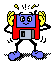